108學年度高雄市
特殊教育專業成長社群
民族國中
成果報告
報告者：許婷雅
流程
Back to 
school
緣起-社群發想
結合國際特奧融合學校計畫

學習普班新教學設施的使用
國際特奧融合學校計畫—棒棒是強棒
Back to 
school
國際特奧融合學校計畫—棒棒是強棒
https://www.youtube.com/watch?v=wuPnGA2ivLE
Back to 
school
實施-社群執行
強調課堂實際可用~田徑追趕跑跳教案
借重普通班老師長才
體驗後的討論和調整
[Speaker Notes: back]
社群課程規畫
適應體育的實務操作
可以用來定位的手腳墊
應用教具進行來回跑小遊戲
暖身活動調整-單腳站立
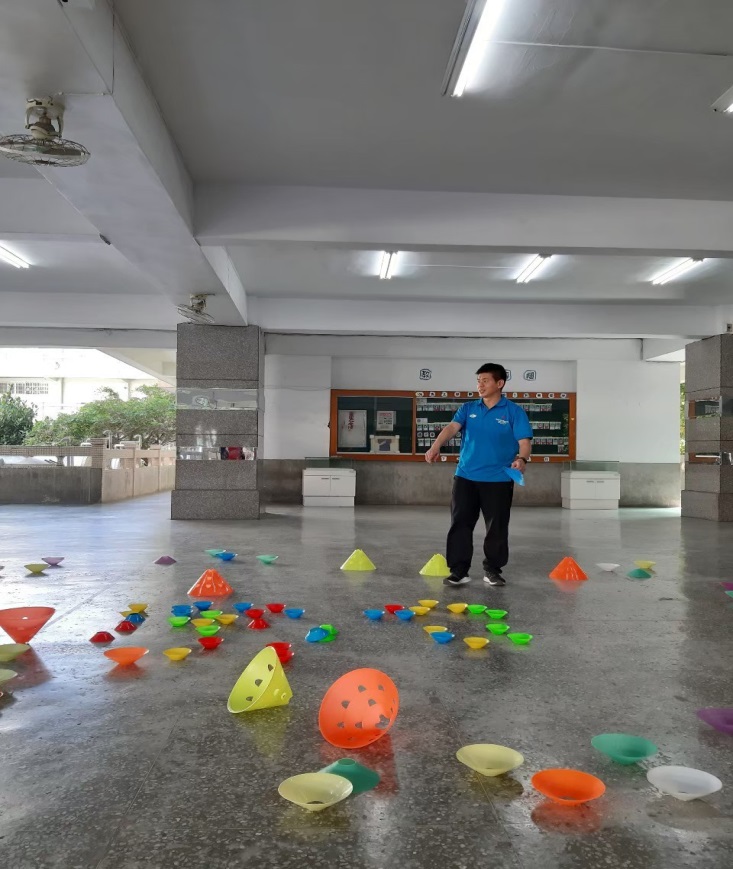 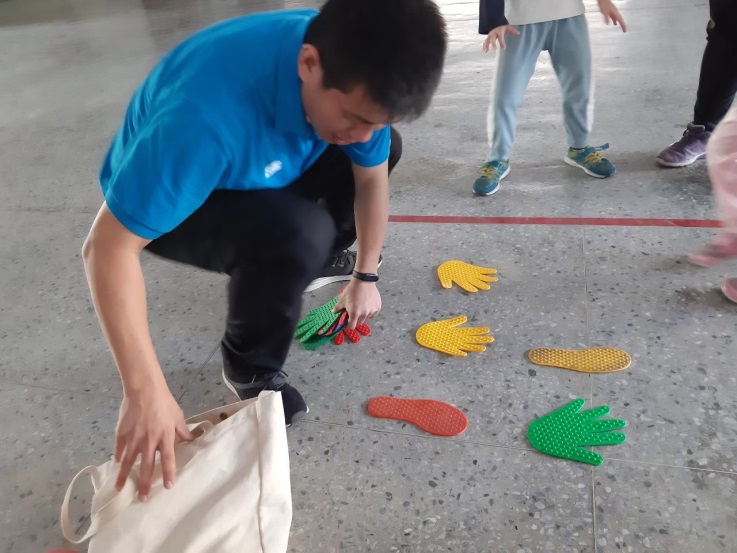 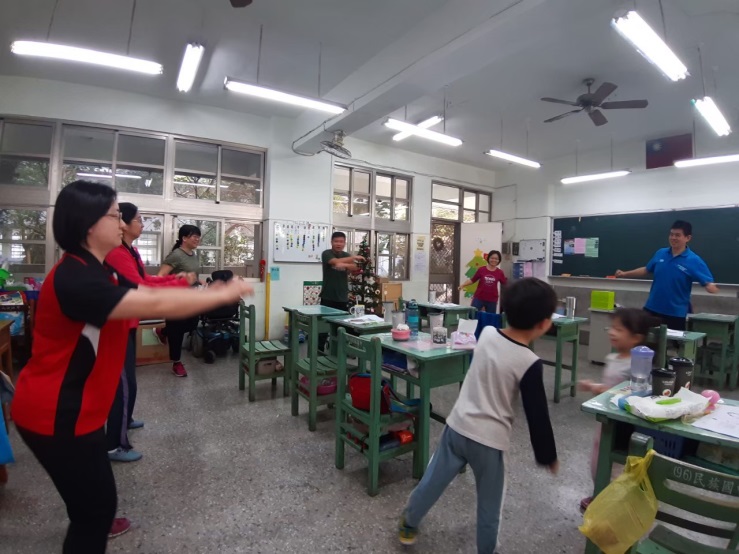 適應體育的實務操作
用波浪墊取代樂樂棒球壘包，並可用來做體能訓練
樂樂棒球實務操作
按照不同學生程度，可選用不同重量的球
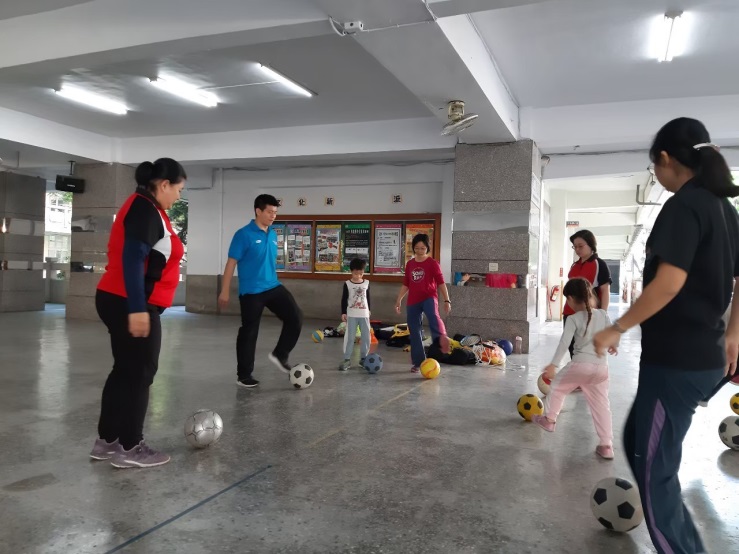 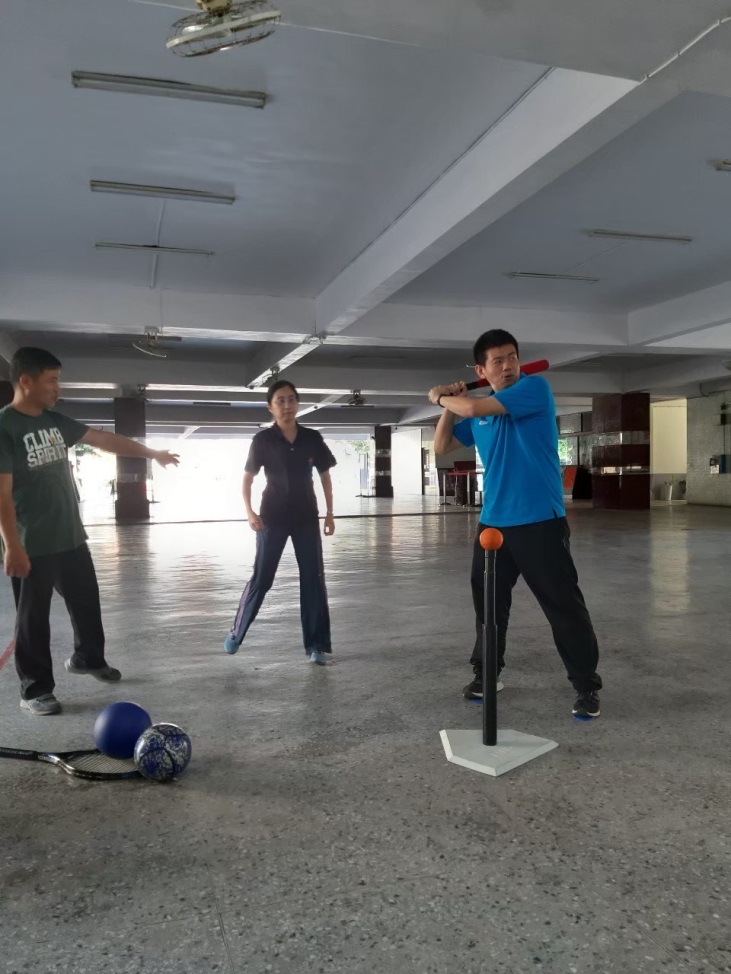 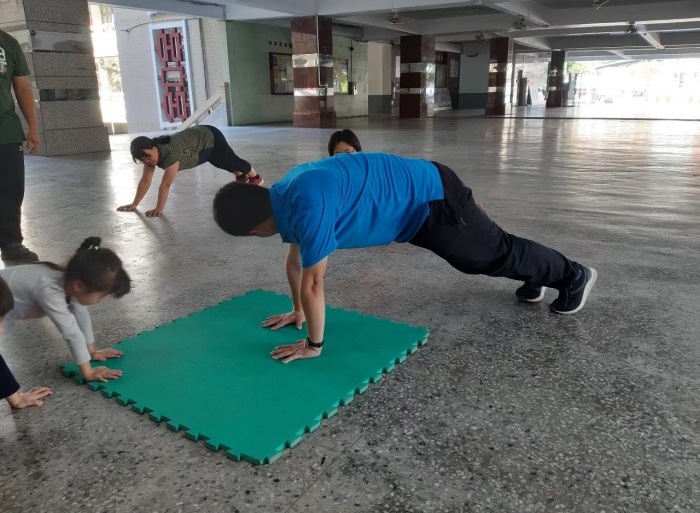 視覺藝術之版畫機操作研習—製作藏書卡
了解版畫機的結構及操作
了解各種版畫特色及刻法
介紹版畫顏料及器具
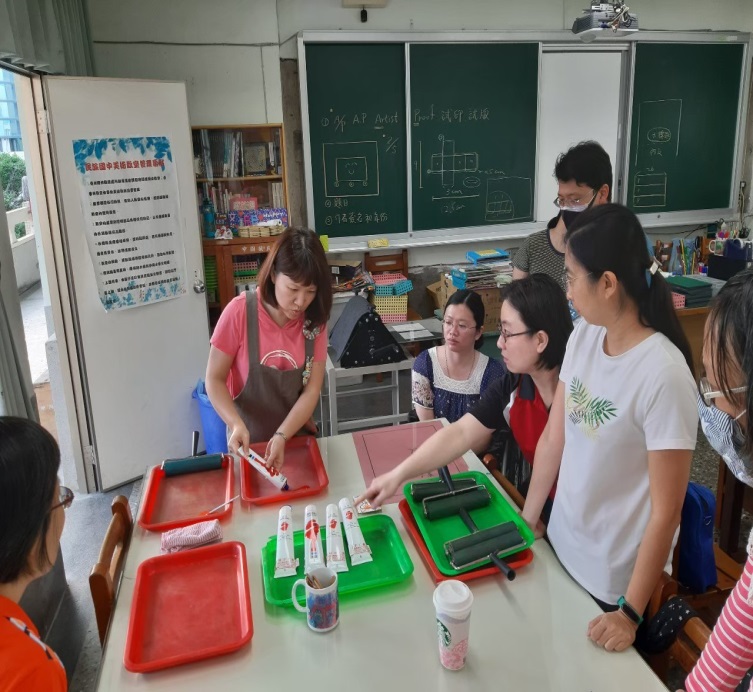 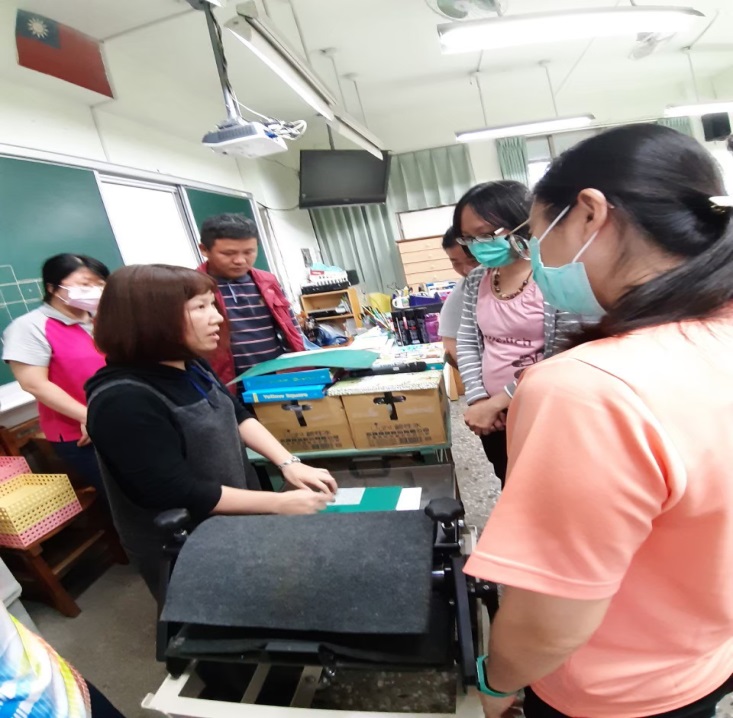 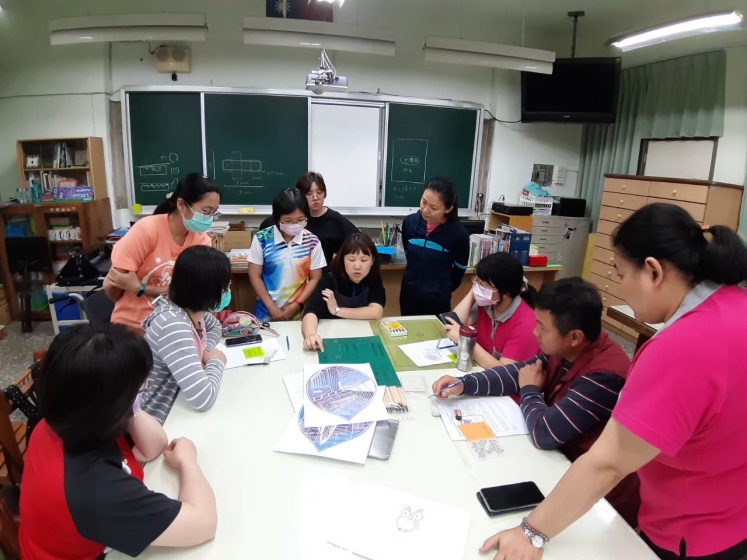 視覺藝術之版畫機操作研習—製作藏書卡
講解上色步驟
實際操作版畫機做出自己的藏書卡
完成美麗又獨特的藏書卡
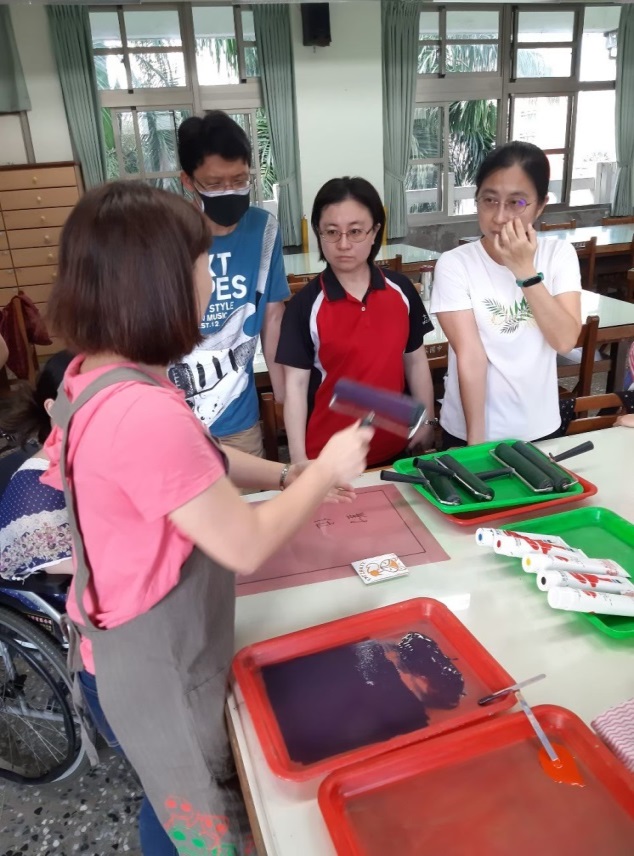 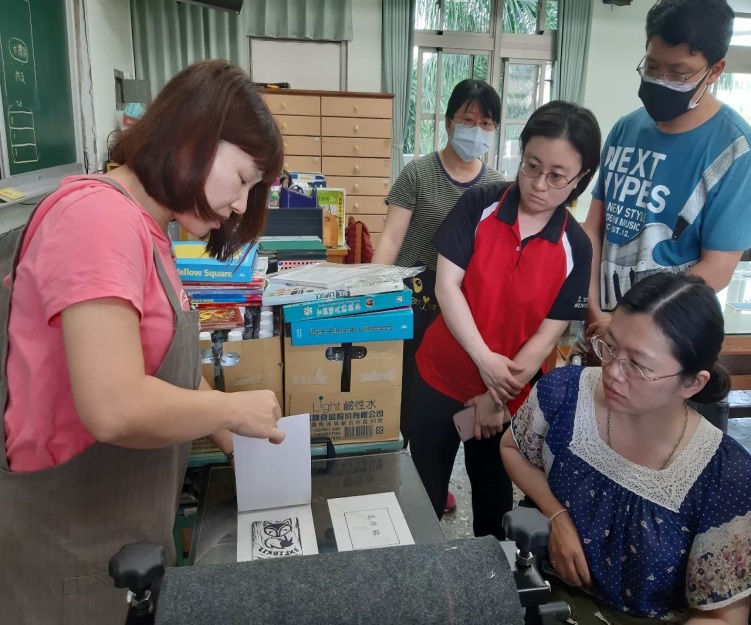 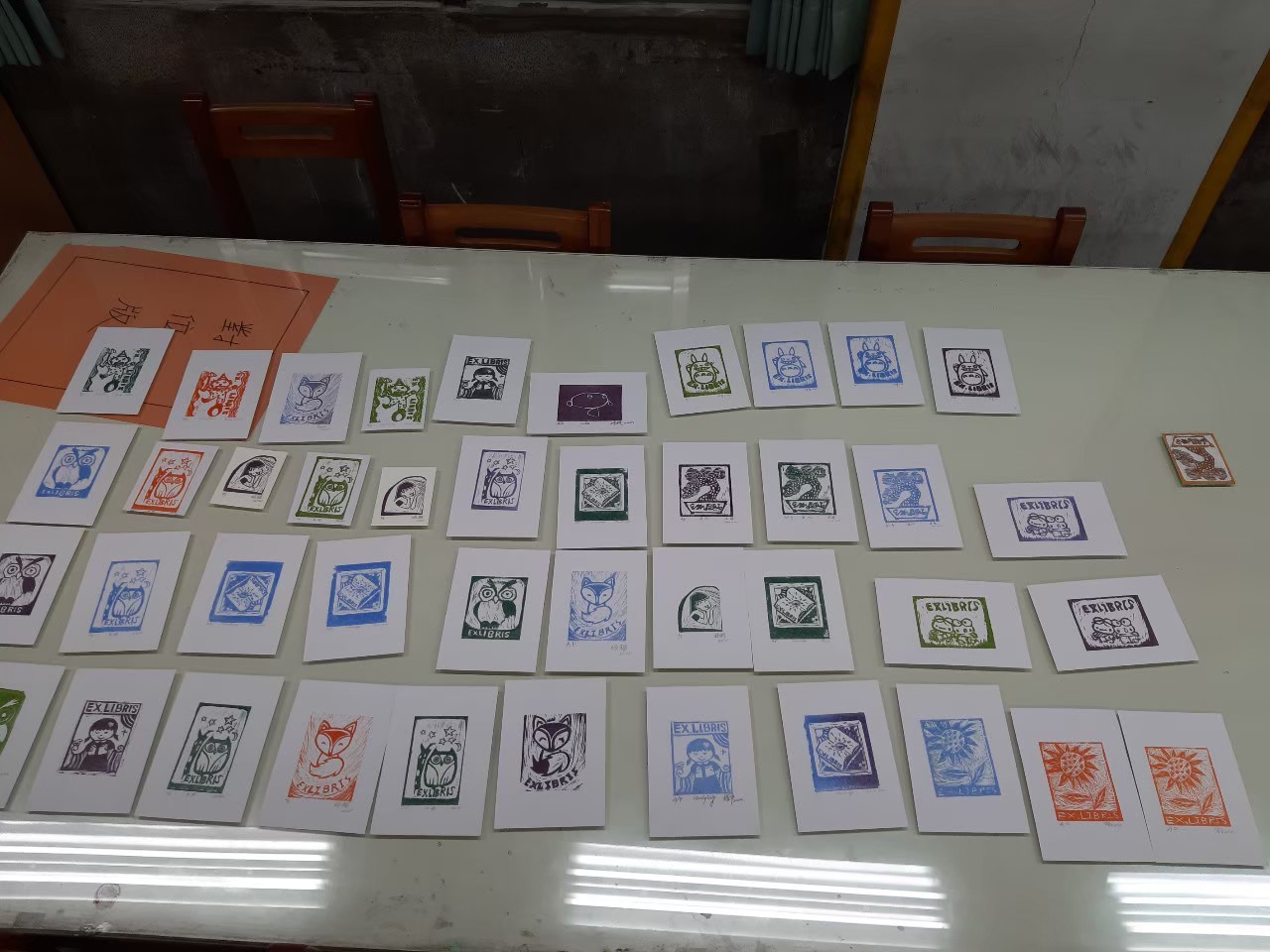 3D列印製作
實際操作3D列印軟體
認識3D列印的原理概念
實際列印操作
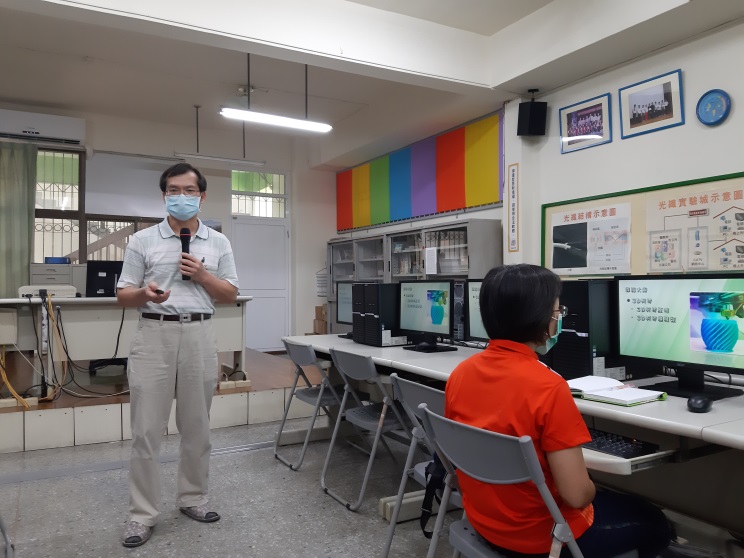 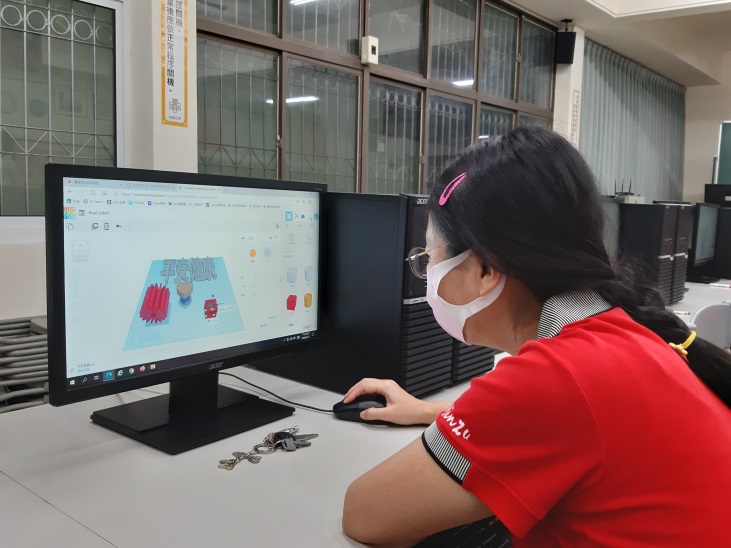 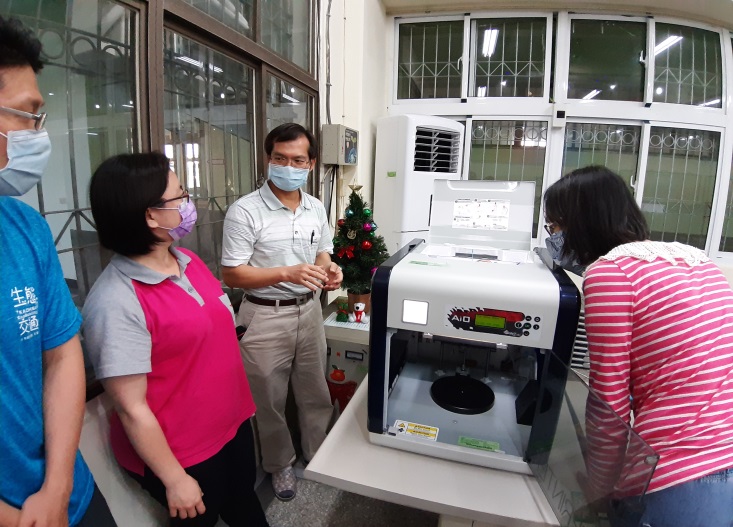 12年國民教育部定課程調整教案
       --田徑~追趕跑跳碰
本教案教學設計6節課，從最基礎的步伐訓練(直線走、大步走、側併步走、來回走)、跑步訓練(直線跑、抬膝跑、折返跑、接力跑、S型、聽敲鑼音起跑)，到跳躍訓練(雙腳併腿跳、S形、開合跳、障礙物)。最後一節課則以「ㄇ字型」布置三段式闖關活動的方式，複習第1~5節課的教學內容。
反思-社群回饋
[Speaker Notes: back]
1.本學年結合國際特奧會融合學校計畫，讓設計出來的活動有實際試行的機會，使設計出來的活動更貼近實際教學。

2.有此經費的挹注，讓學校在舉辦研習、購買相關教學器材時，有很大的幫助，也讓教師研習的內容廣度更為寬廣。
Thank you!
Thank you!